SOMERSET PURPOSE
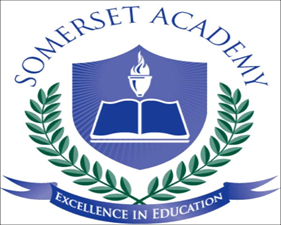 Somerset Academy, Inc. promotes a transformational culture that maximizes student achievement and the development of accountable, global learners in a safe and enriching environment that fosters high-quality education.
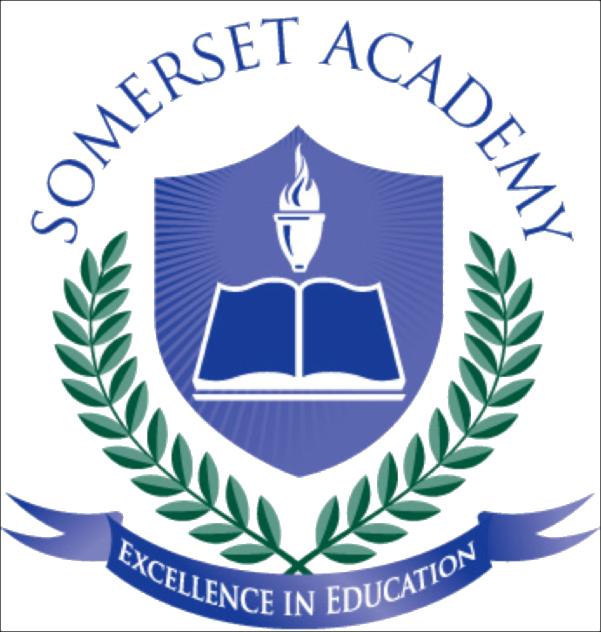 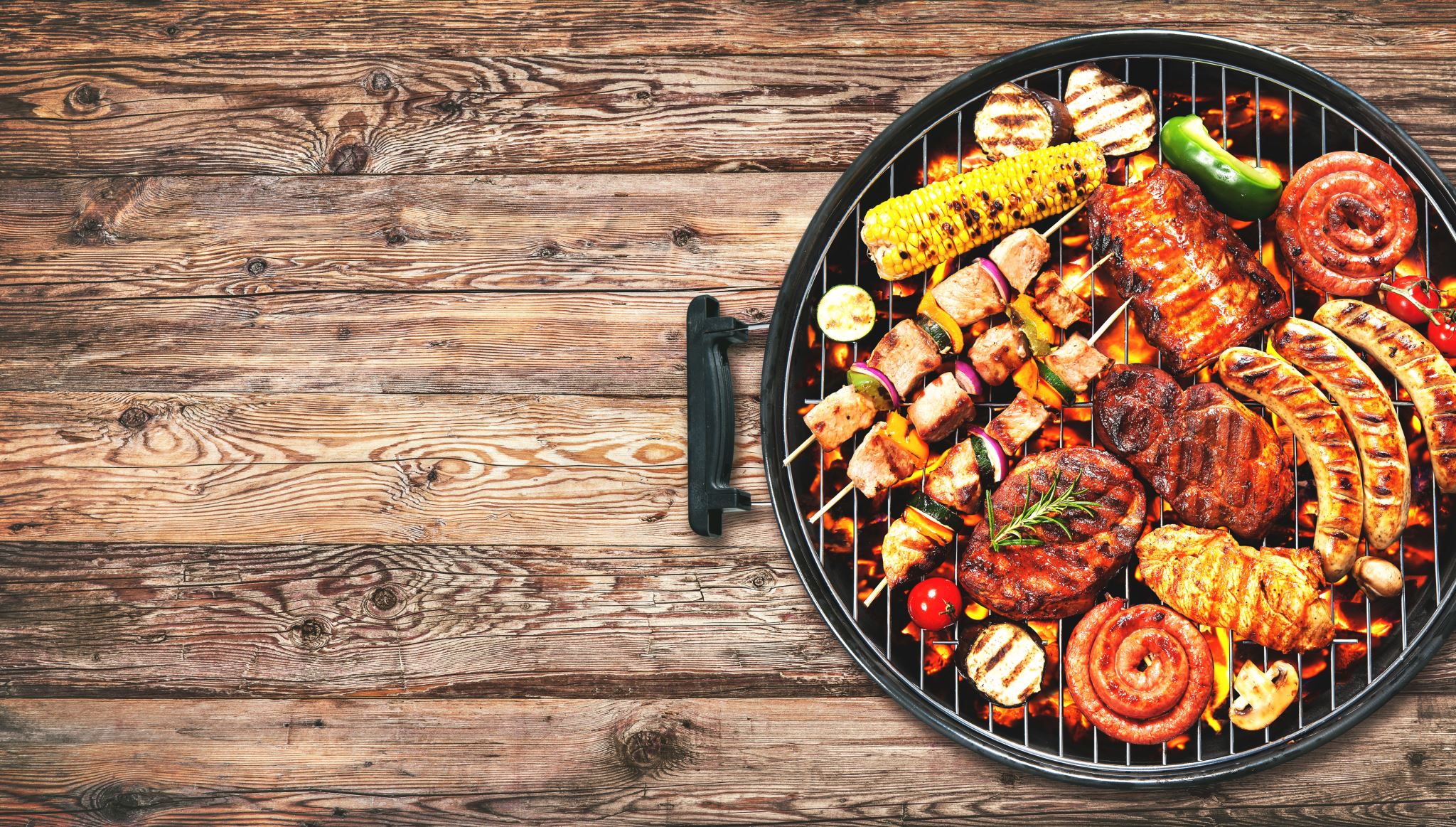 NO FOOD ON THE COURT
There is NO open food or liquid on the turf!!!

If you are caught, you will be having a meeting with the deans
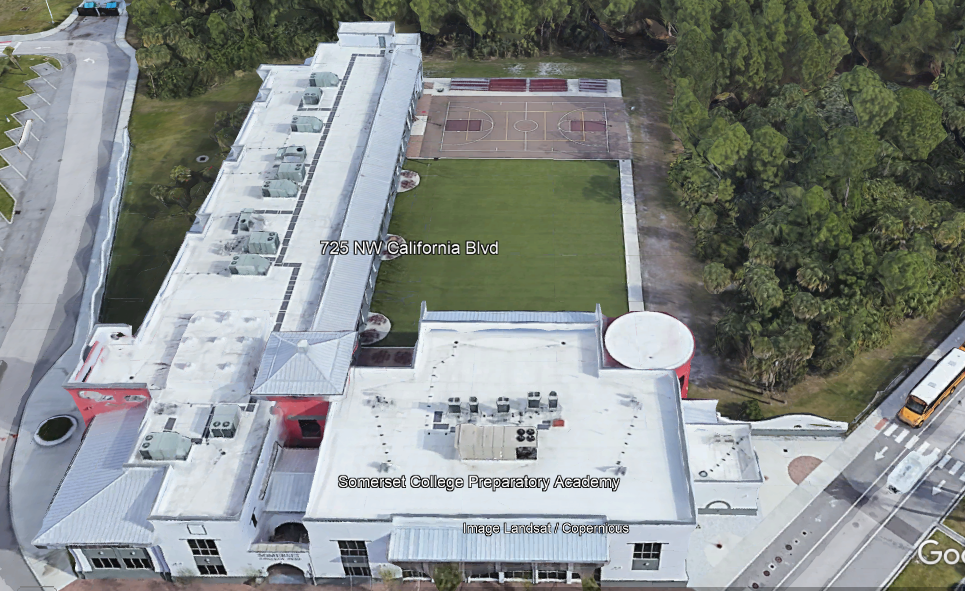 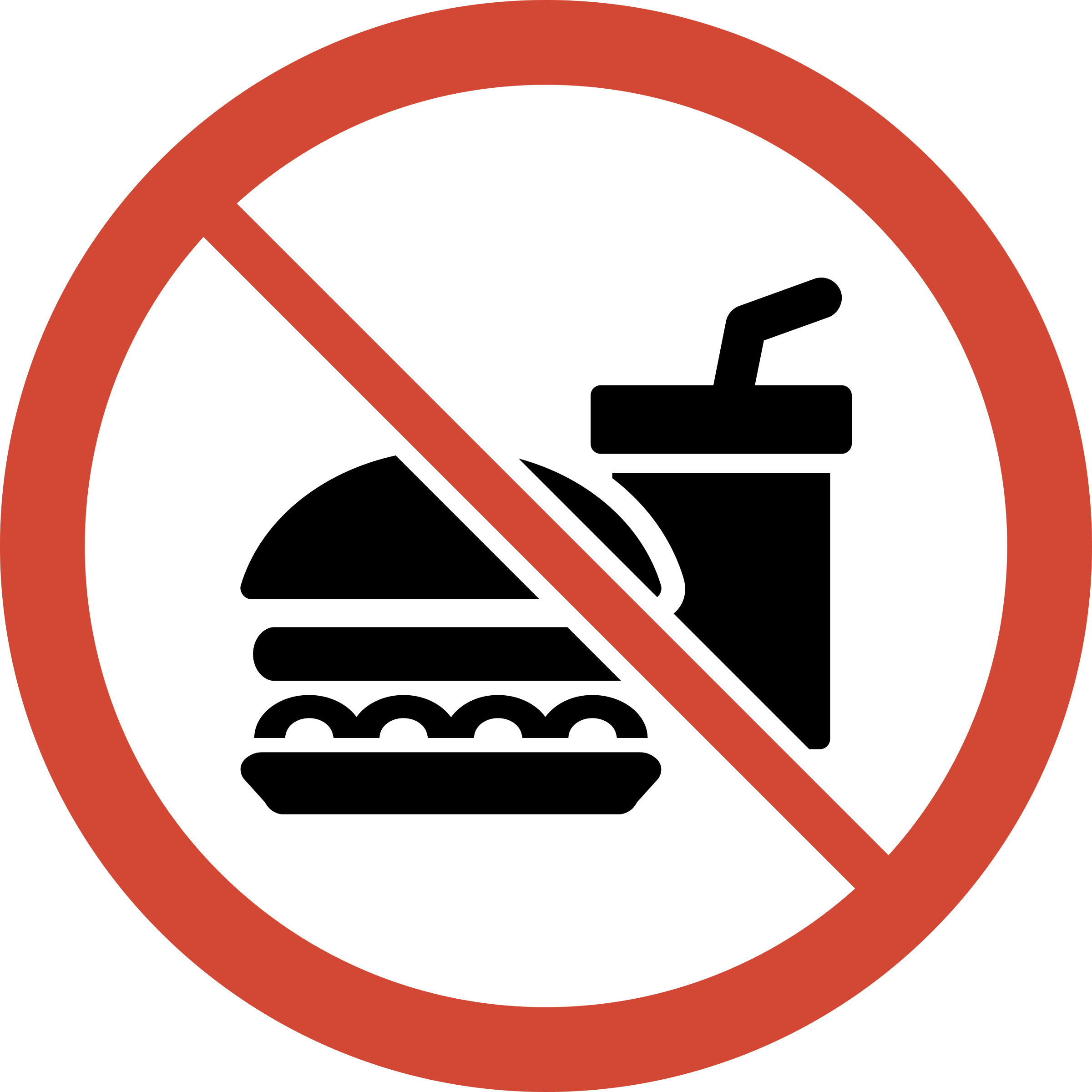 TURF!
Tutoring Schedule
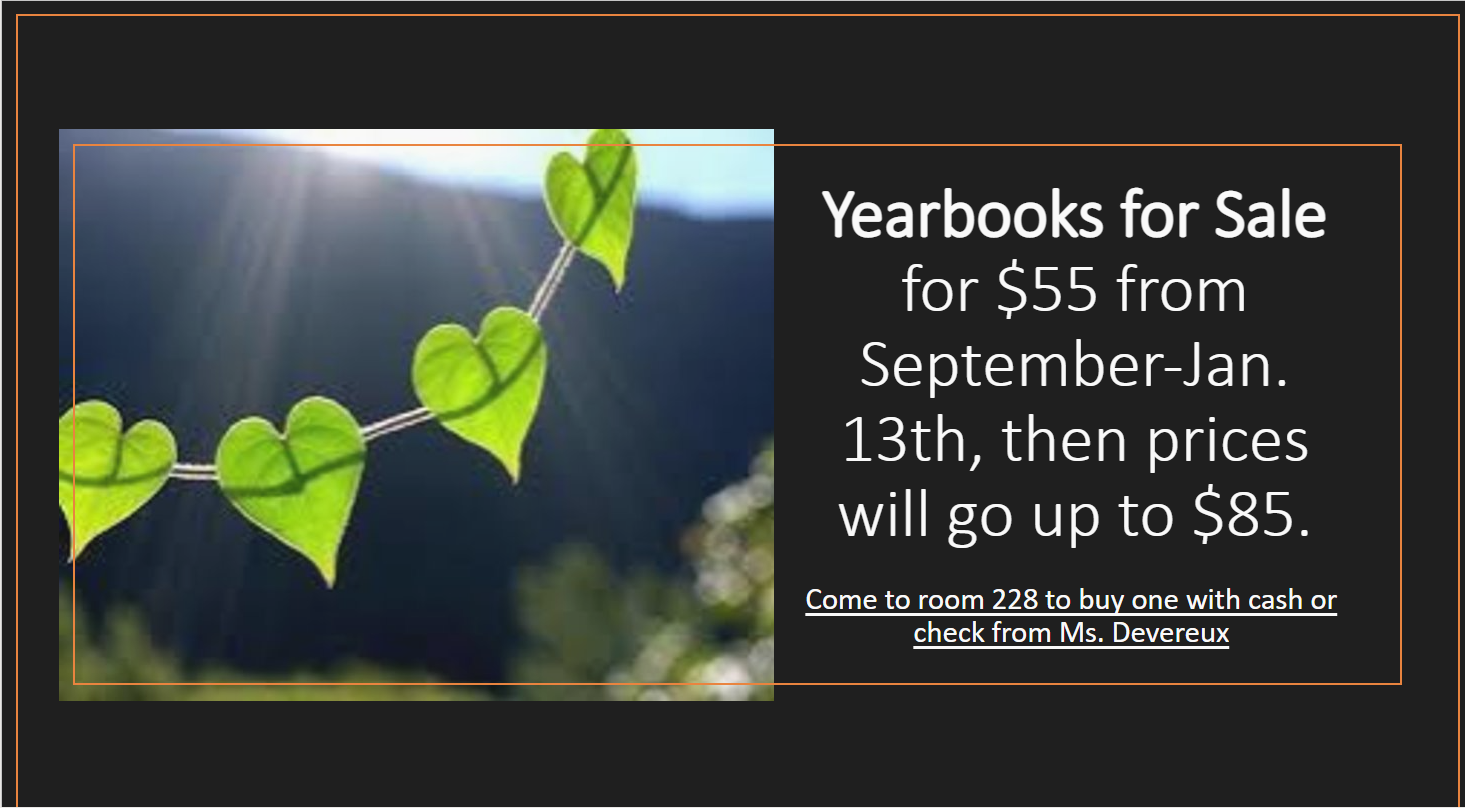 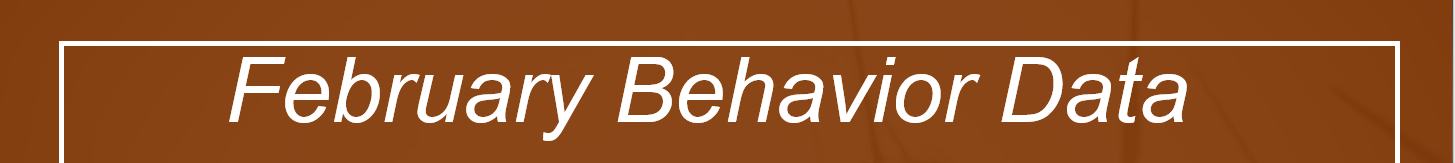 Total of 18 Days of School in February
Warnings
344
Saturday 
Detentions
80
Average of 19 Warnings issued
Per day for February
Electronic
Confiscation
 59
Warnings 344
Uniform Violation
65
Class Disruption
64
Saturday
Detention
80
Class
Disruption
64
Uniform 
Violation
65
Tardy to
 Class
30
Electronic
Confiscation
 59
Gum
18
Tardy to
Class 30
Chewing
Gum 18
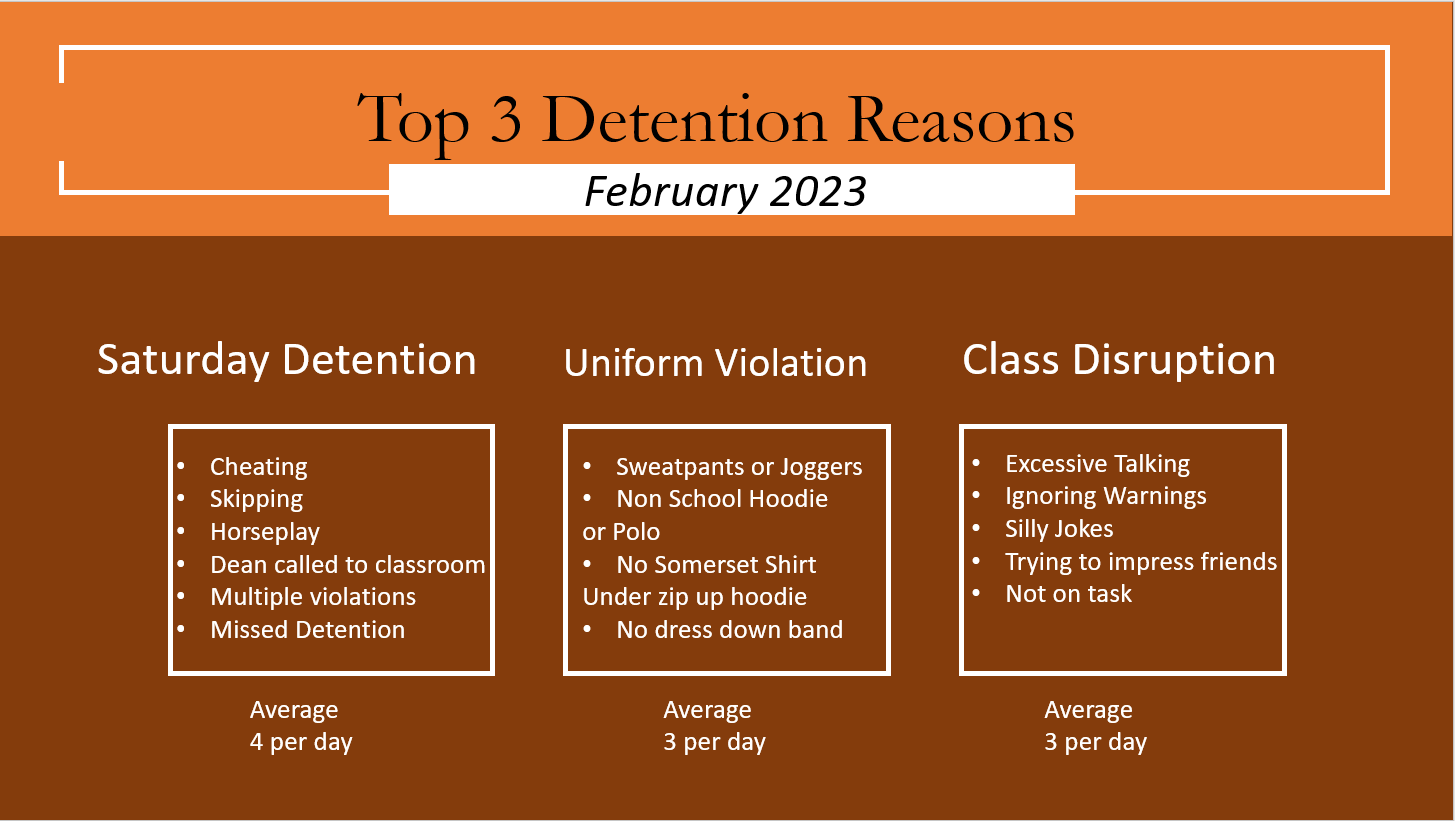 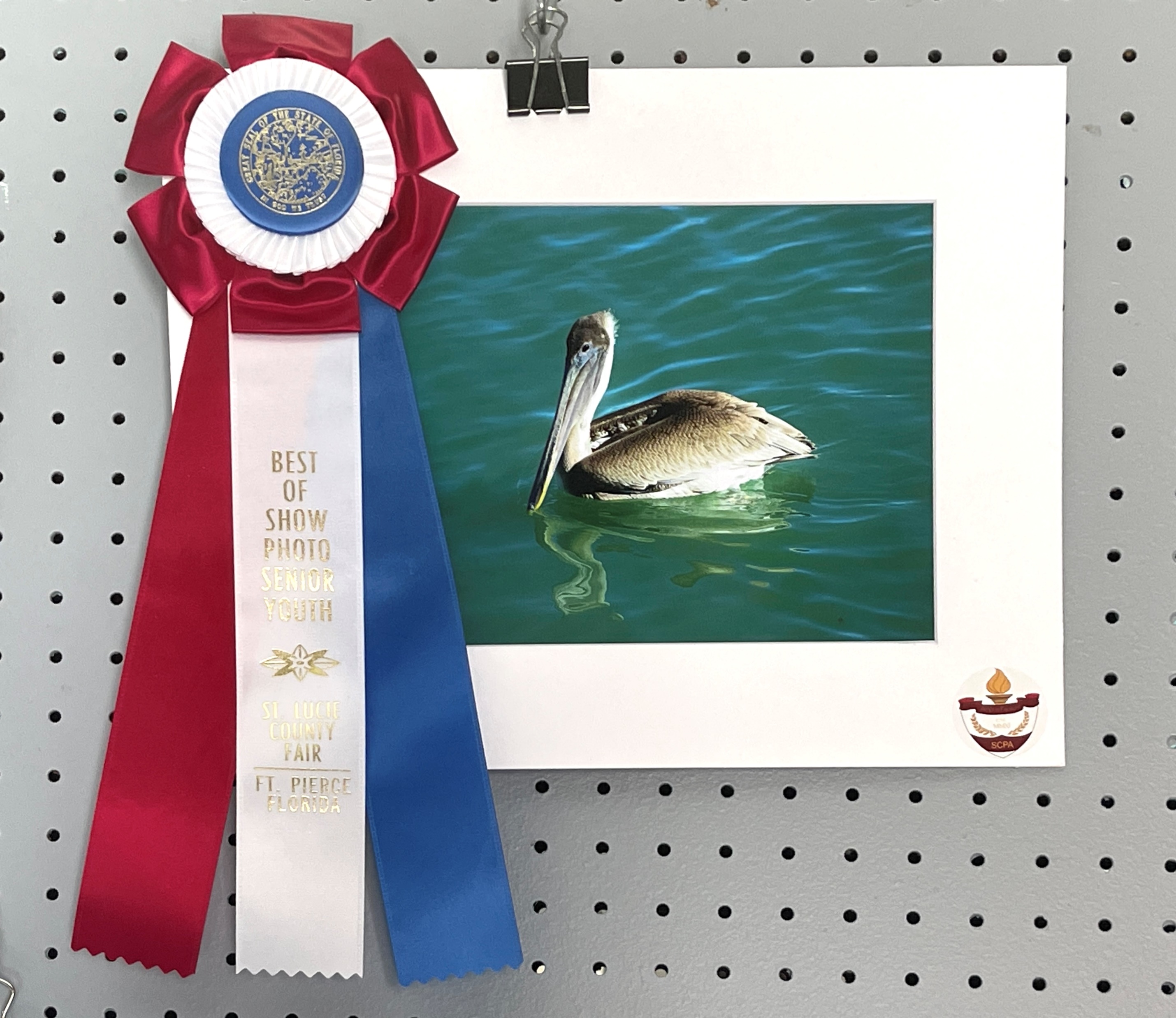 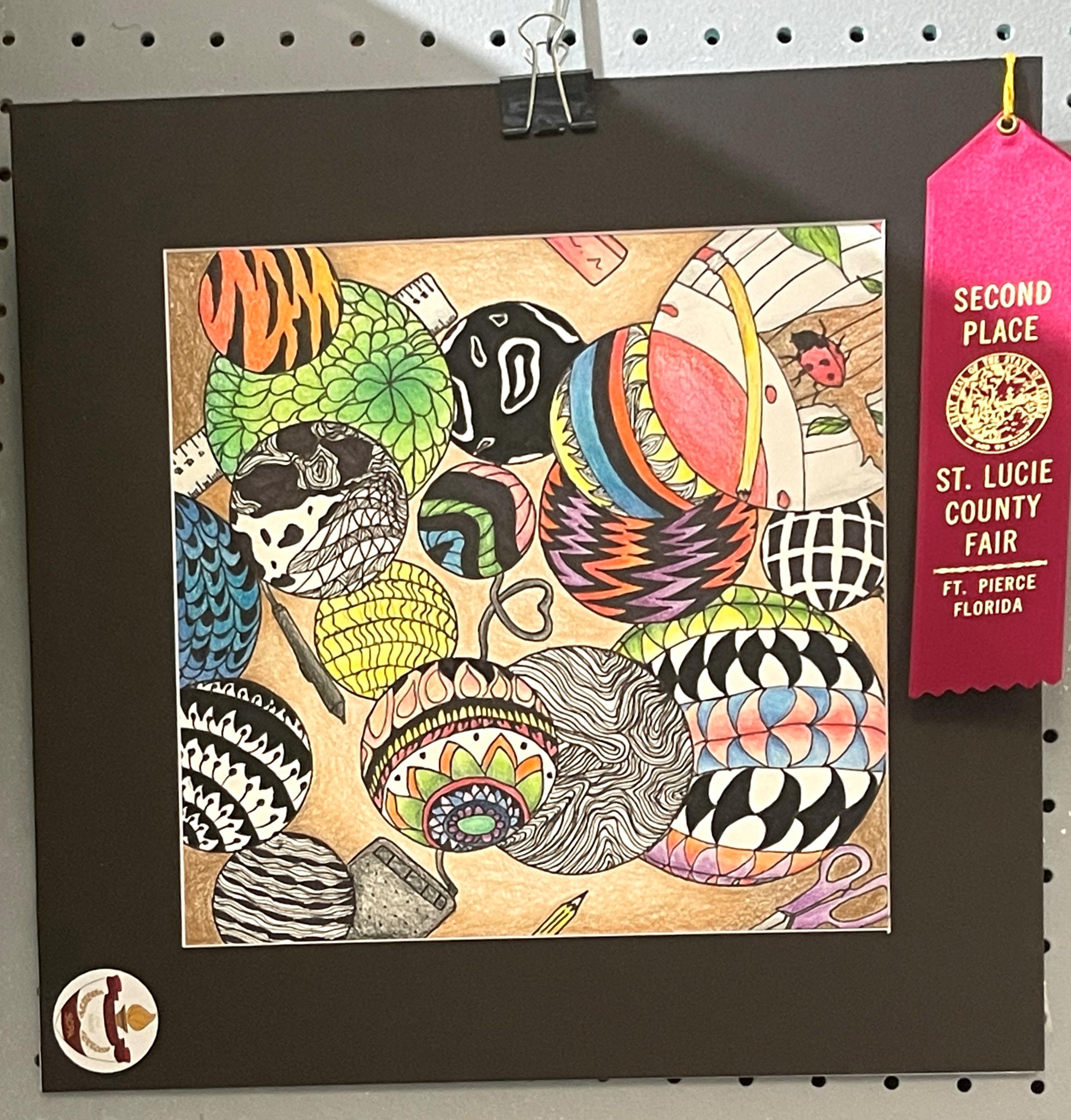 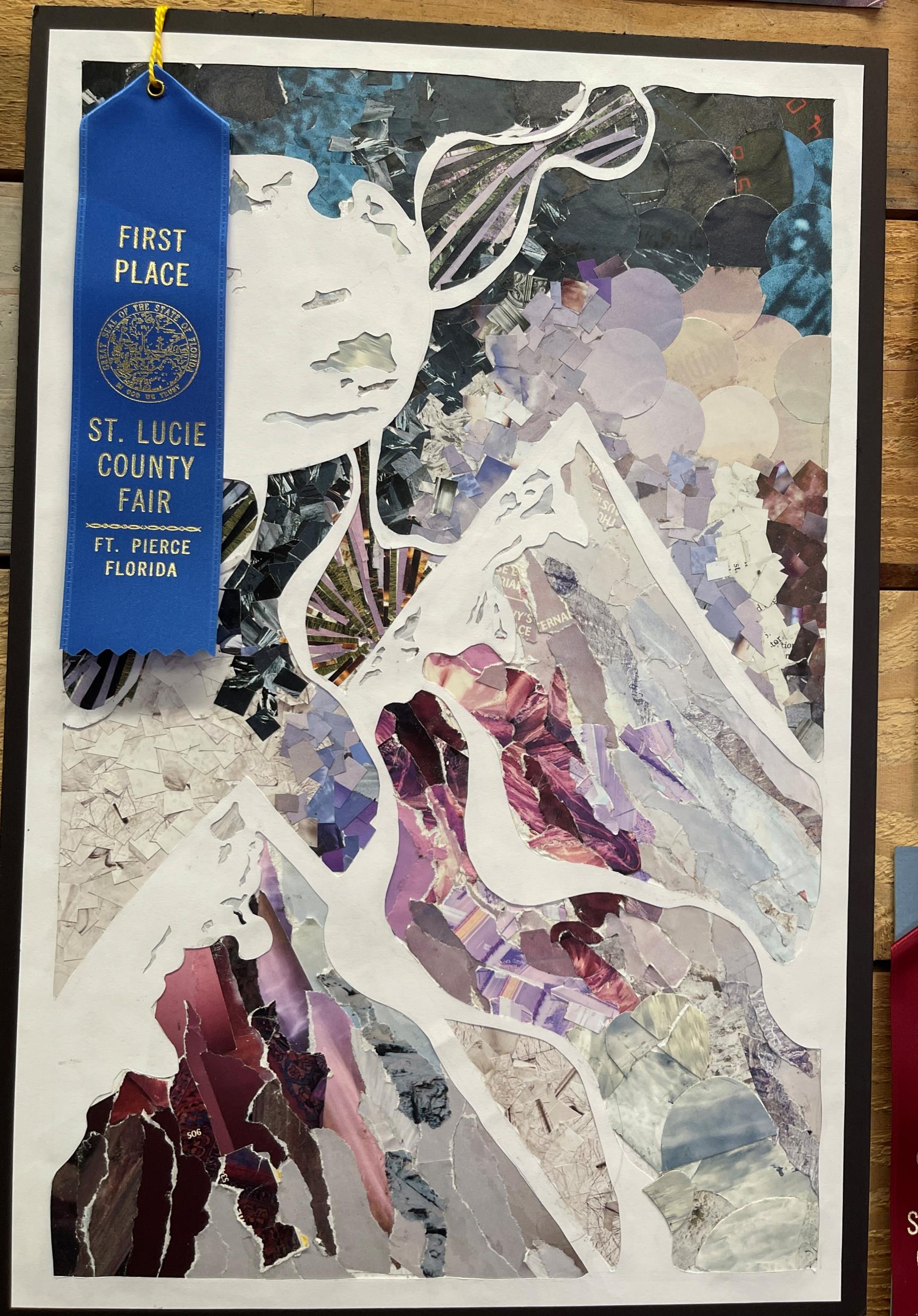 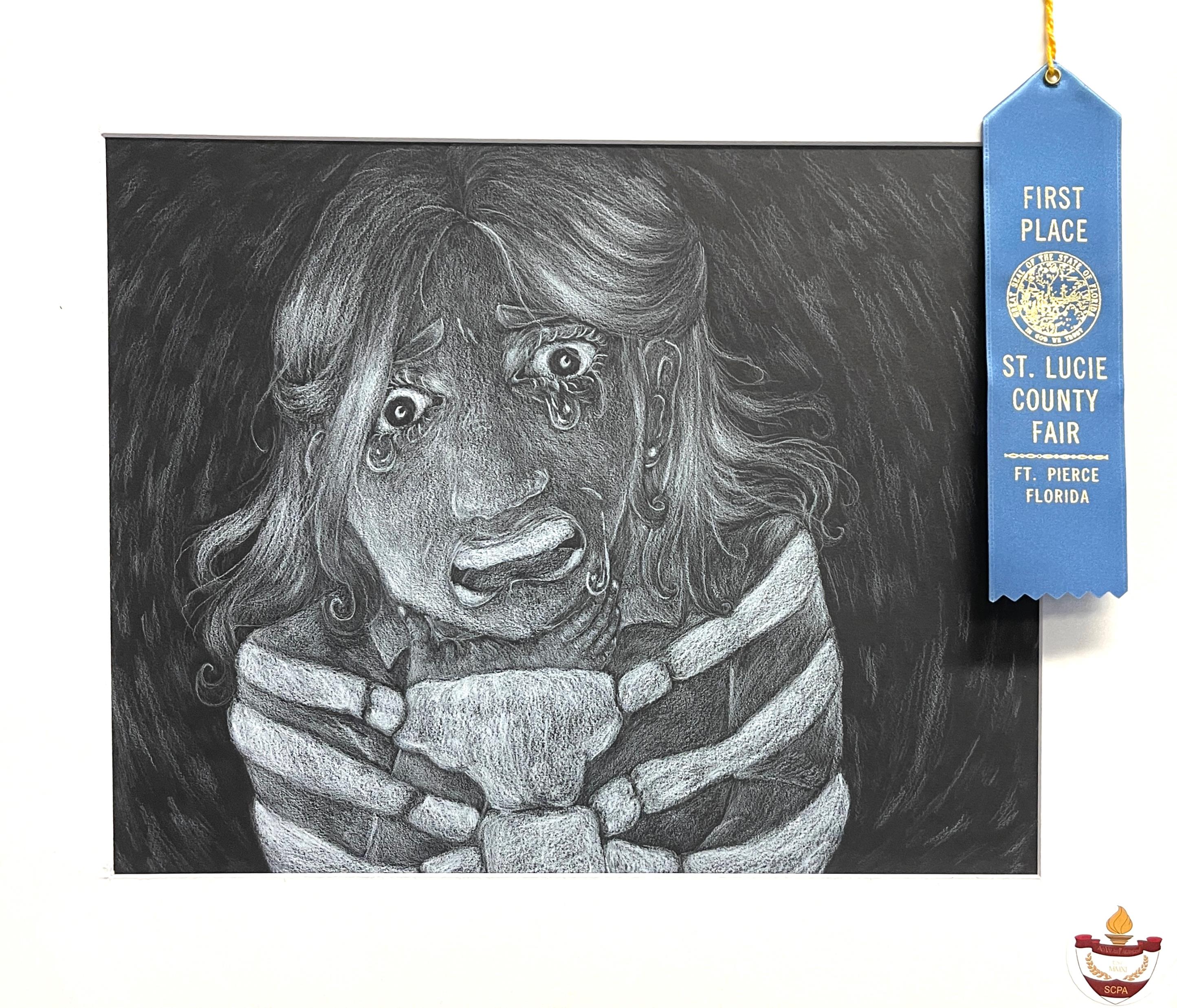 St. Lucie County Fair Award Winners in the Office ShowcaseCHECK IT OUT!
Attention Students
Do Not  Spray any Body Sprays , Perfumes or Cologne's in the Restroom or Locker rooms. Anyone caught will receive a Detention
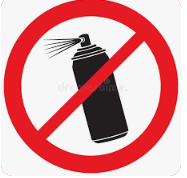 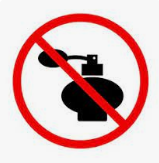 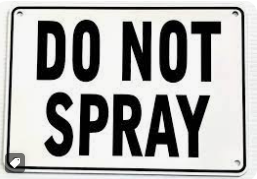 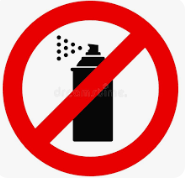 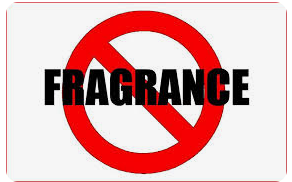 Dress Code Violations (Do Not Wear)
Non-Somerset Hoodies, Polos or Sweatshirts
Ripped or Frayed Jeans
Sweatpants, Joggers or Pajama Pants
Crocs or Slides
Discipline Matrix  (Uniform Violation)
2nd Offense
4th Offense
5th Offense
1st Offense
3rd Offense
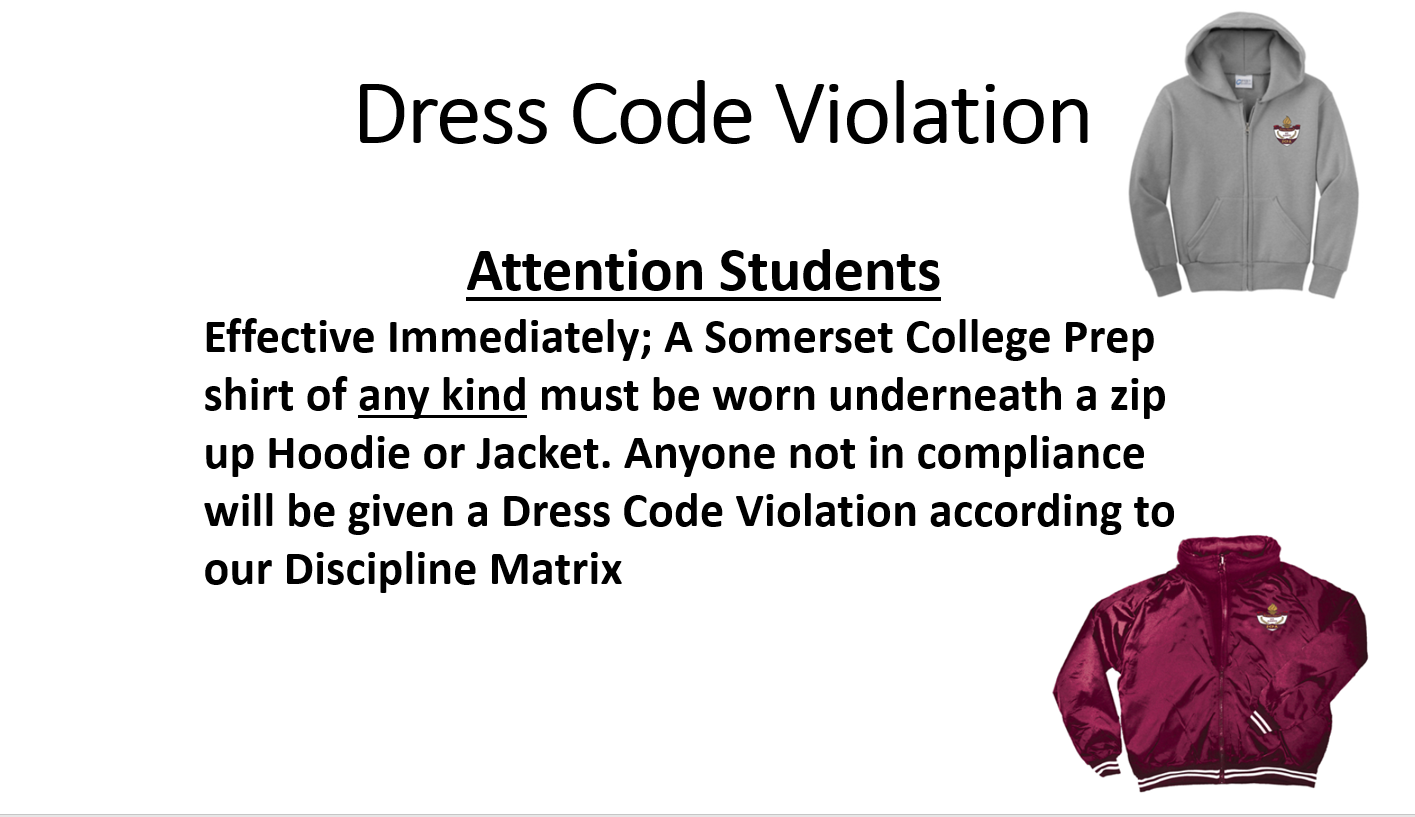 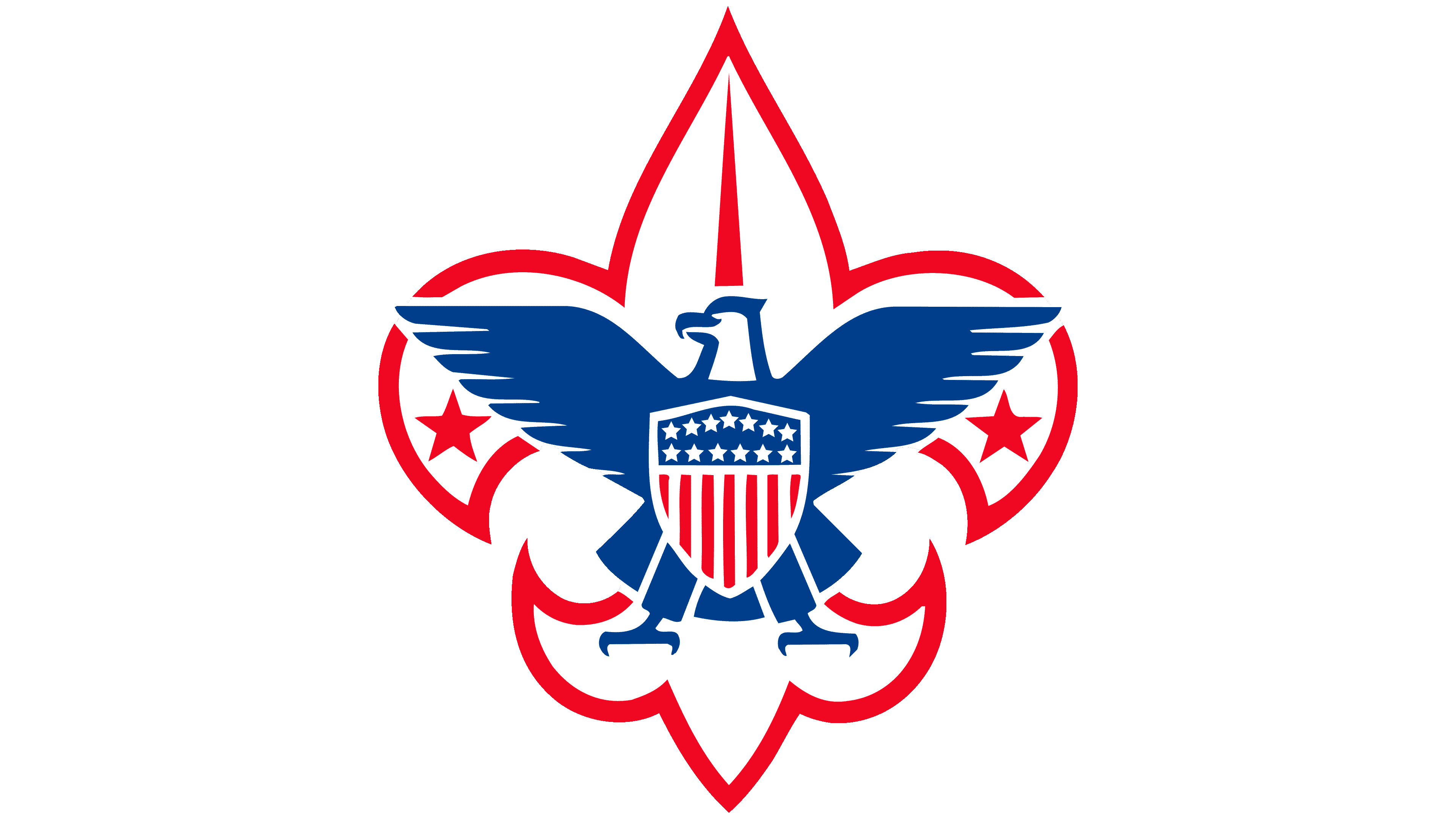 Donation Drive for SafeSpaceFlorida Help Gabriel Frey’s Eagle Scout Project
BSA Troop 448
Participate in Gabriel Frey’s donation drive to help SafeSpace Florida, which provides safe nights to people in need.
 Drop your items (list on next slide) in your house’s box in the cafeteria! Money donations are not accepted.
House points will be awarded!
The last day for donations is March 9th.
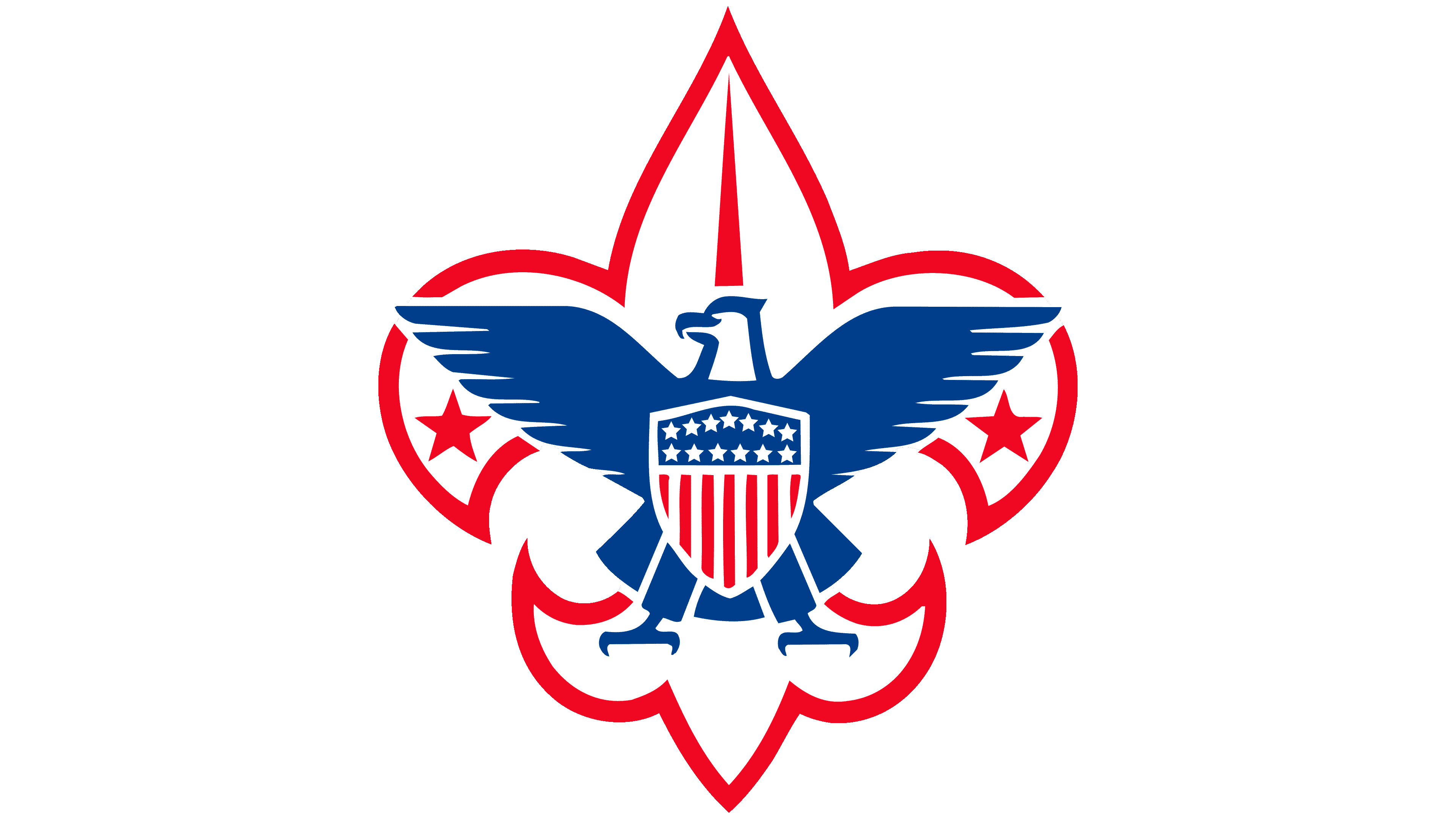 Donation Drive for SafeSpaceFlorida Help Gabriel Frey’s Eagle Scout Project
BSA Troop 448
Cleaning Supplies
Laundry supplies
Hand Soap
Cleaning agents (Bleach, Windex, Lysol, etc.)
Personal Items
Personal hygiene supplies
Feminine products
Hair/skin products
Bath/Linens
Shower curtains/rugs
Bathroom accessories
Towels/wash cloths
Pillows
Kitchen
Silverware
Pots/pans
Accessories (can openers, etc.)
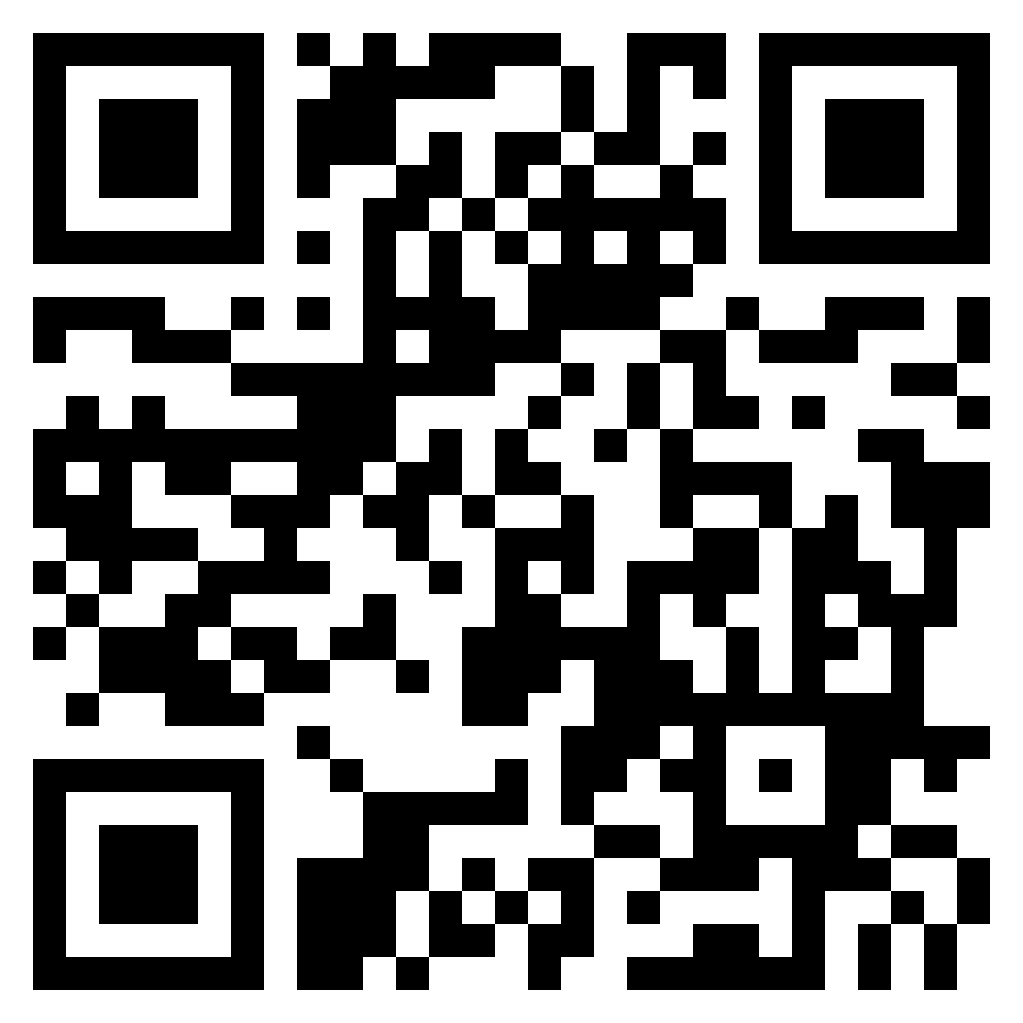 These are only some of the items. The full list is available at https://safespacefl.org/wish-list/.
The list will also be sent out via text blast.
Annual Pop Tab Drive
March 27-March 31 starts SGA's annual pop tab drive!
Bring in all pop tabs to the cafeteria and drop them off in assigned house containers.
This is a House Competition and points will be awarded to the top three Houses. 
Points will be determined by weight in lbs.  
All pop tabs will be donated to the Ronald Mcdonald House Charites to provide housing and food for families of patients at Children's Hospital.
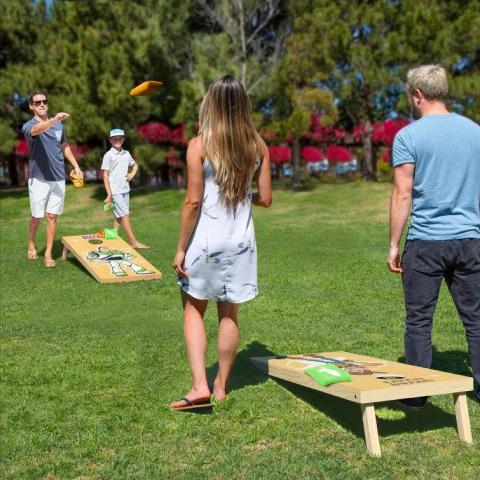 House Cornhole Competition
A House based Cornhole Competition will be featured at the March 10th House Wars
When it will happen:
March 6-7-8-9 there will be play in rounds. 
The Play-In-Rounds will be made up for 8 students per house (Teams of 2 for each game)
Students can sign up as a pair or Individually
Based on Wins/Loses & points Houses will be ranked 1-5.

On the 10th there will be finals to determine points  
#1 vs #2 (Determining 1st & 2nd Place)
#3 vs #4 (Winner places 3rd Overall)
#5 Automatically Eliminated


The Sign up will be open until 4PM on March 3rd.
If more than 8 people sign up per house students will be randomly selected from the Volunteers

SIGN UP USING THIS QR CODE
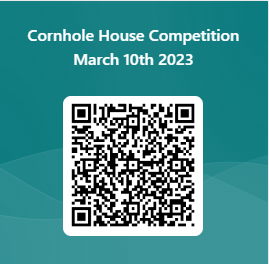 VERSUS WEEK:DUOS VS TRIOS.TUESDAY MARCH 7TH.
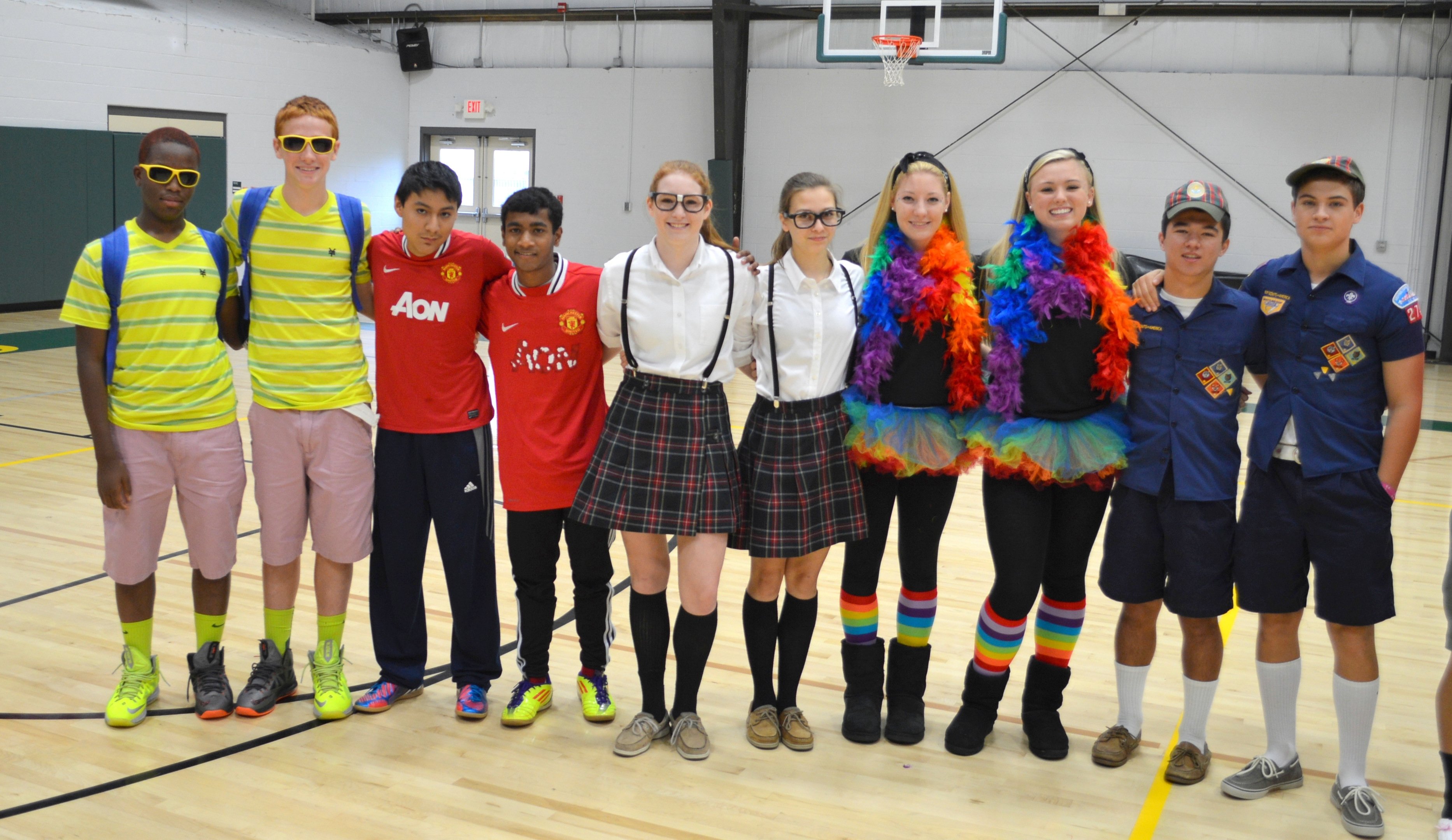 School-appropriate attire is required.
$2 per spirit day.
On Tuesday, a pairing of two or three people can dress up as a famous/icon duo or trio.
Detentions will be issued to outfits not considered school appropriate and if a dress down wristband is not purchased.
Bands can be purchased in the morning or during lunch.
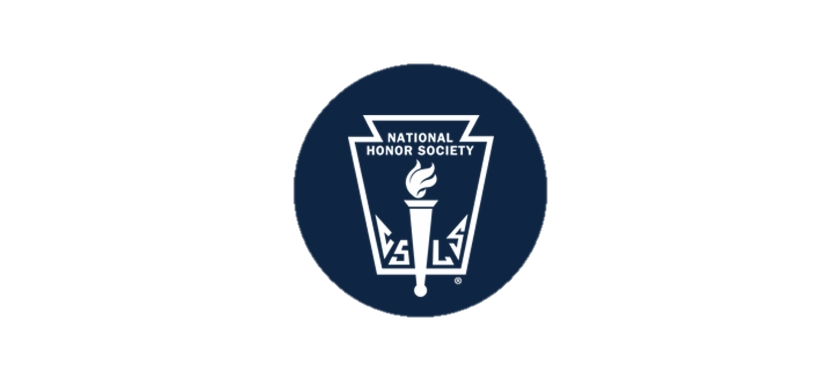 VERSUS WEEK:DRESS UP VS DRESS DOWN. WEDNESDAY MARCH 8TH.
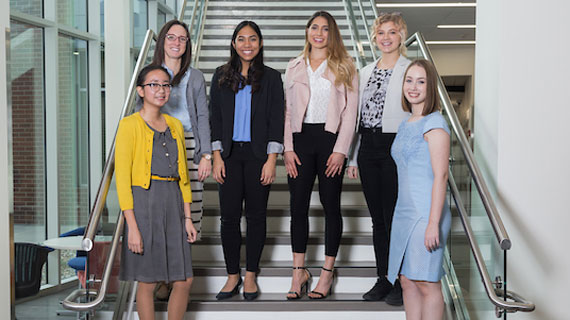 School-appropriate attire is required.
$2 per spirit day.
On Wednesday, students can come in dressed fancy wearing smart outfits such as suits or dresses or dress down and come in causal wear.
Detentions will be issued to outfits not considered school appropriate and if a dress down wristband is not purchased.
Bands can be purchased in the morning or during lunch.
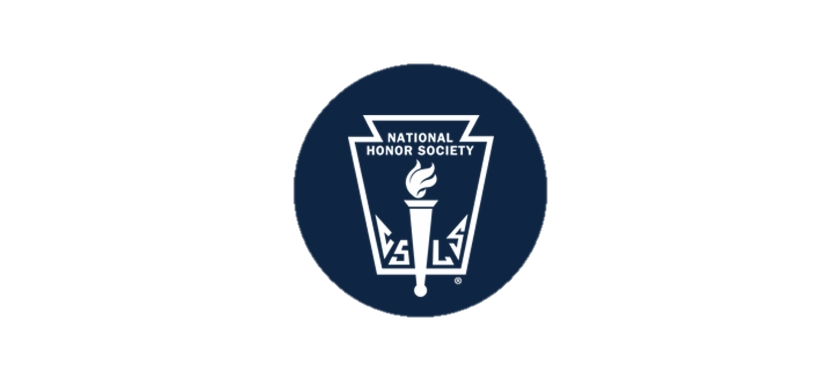 VERSUS WEEK: HEROS VS VILLANS. THURSDAY MARCH 9TH.
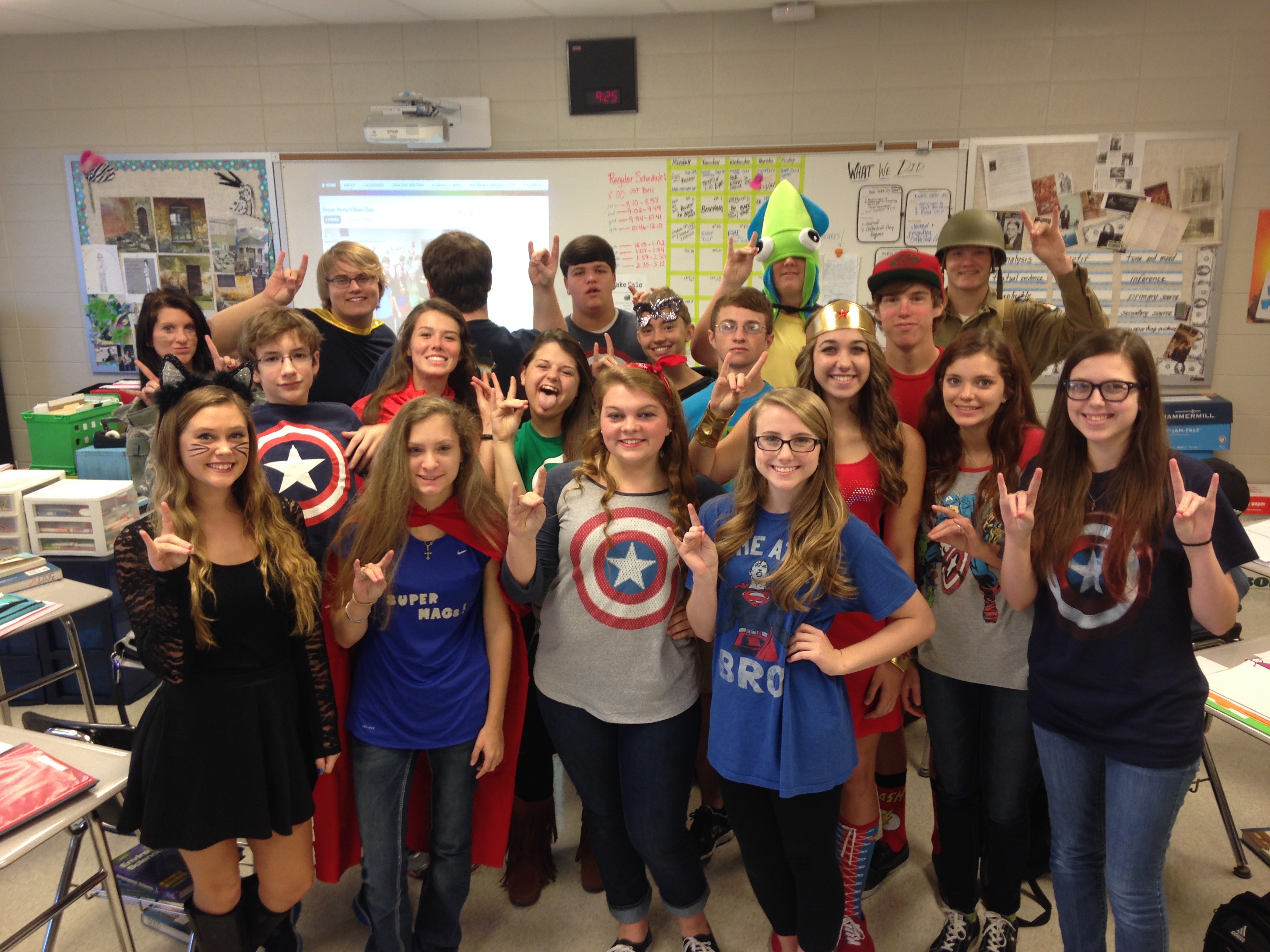 School-appropriate attire is required.
$2 per spirit day.
On Thursday, students can dress up as one of their favorite hero or villain in any story/comic/movie.
Detentions will be issued to outfits not considered school appropriate and if a dress down wristband is not purchased.
Bands can be purchased in the morning or during lunch.
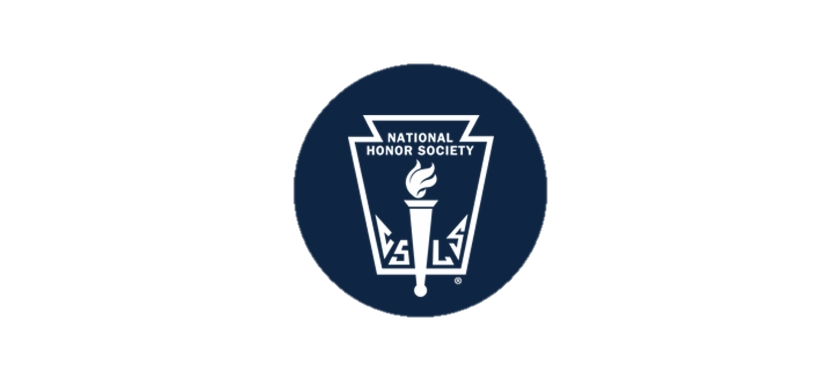 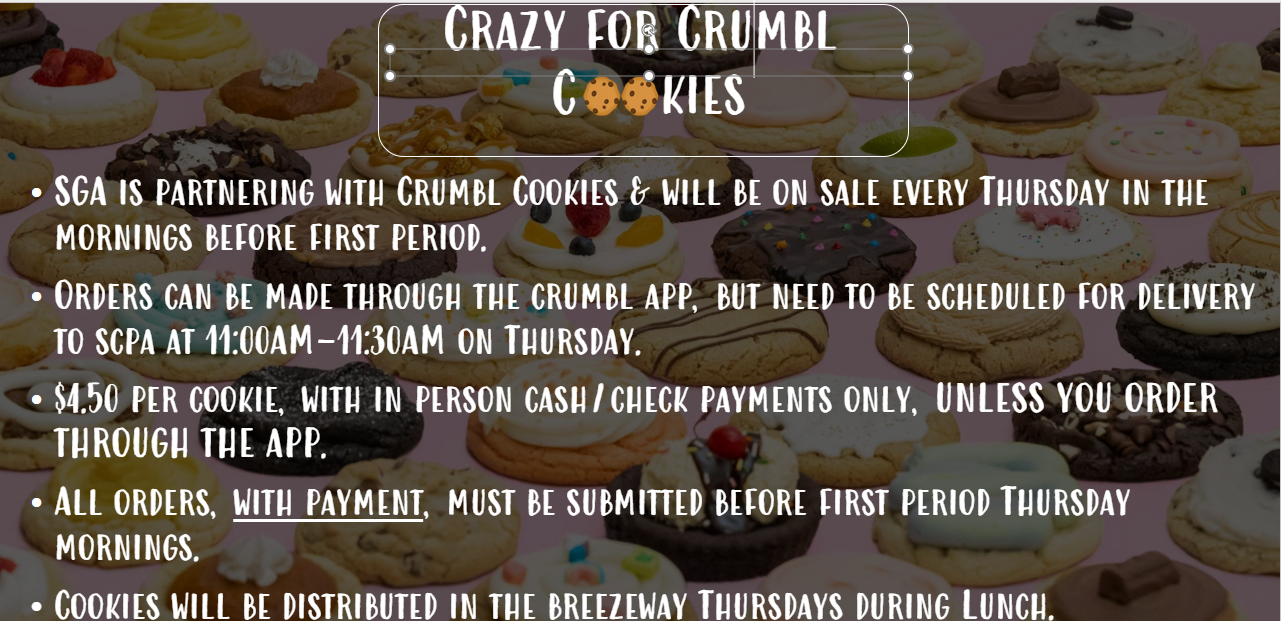 Order your Crumbl 
cookies via the app on THURSDAYS only
by following the video directions.

You CANNOT order any other day. Or the order will not be delivered. 


DO NOT order the 
ice cream.

Message SGA on insta a pic of you with your Crumbl box for a chance to be featured on our page! @scpa.sga
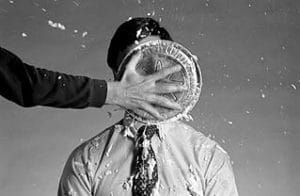 PIE YOUR TEACHER!!All proceeds go to the prom committee!
Enter as many votes as you like for your opportunity to pie your favorite or least favorite teacher the day before spring break.
See Mrs. Ruiz in the front office to purchase your voting tickets!
Teachers & Staff who are participating so far are as follow: 
Mr. Matluck, Ms. Peggy, Mrs. Ruiz (front office), Mr. Rivera, Mrs. Bethel, Ms. Platt, Mr. Marsh, Ms. DeCesare, Ms. Brown, Ms. Harrel, Mr. Delacruz, Ms. Stratton, Ms. Wally, Ms. Devereux, Mr. Ludwig, and Ms. Douglas. With more teachers joining everyday!!
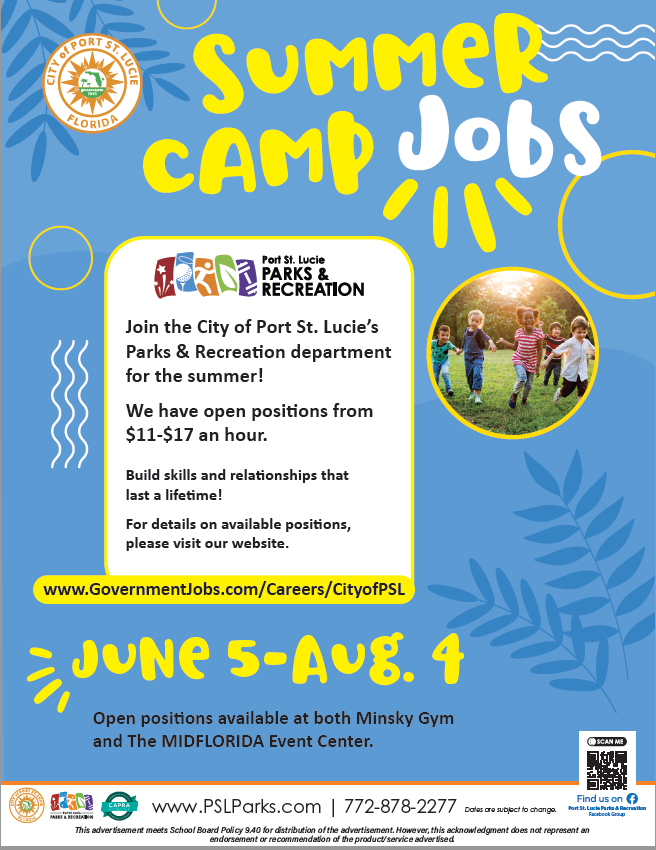 Work for the City of Port St. Lucie!
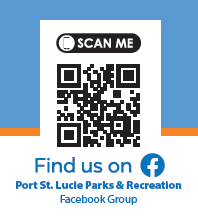 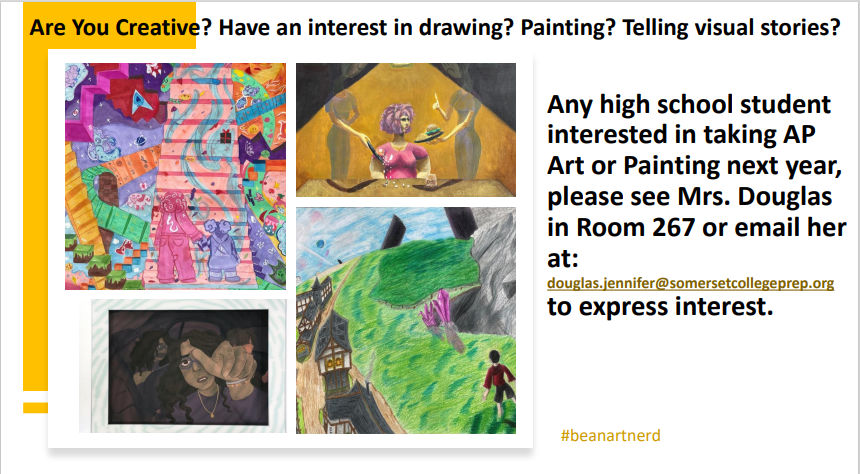 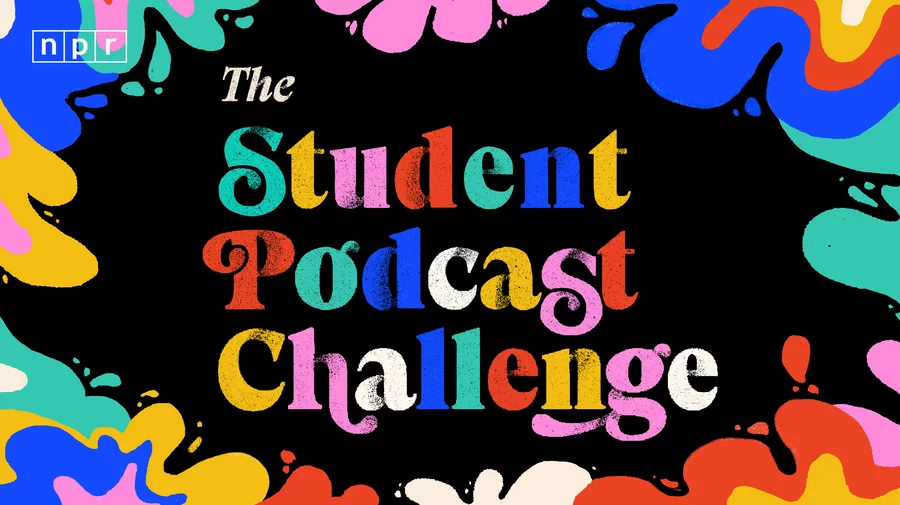 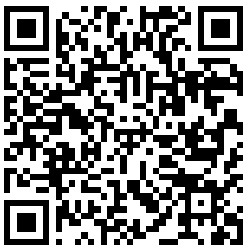 This year's Student Podcast Challenge will open for entries on Jan. 6, 2023 and close on April 28

https://www.npr.org/2022/12/14/1141665744/student-podcast-challenge-contest-npr-2023
TURF DURING LUNCH
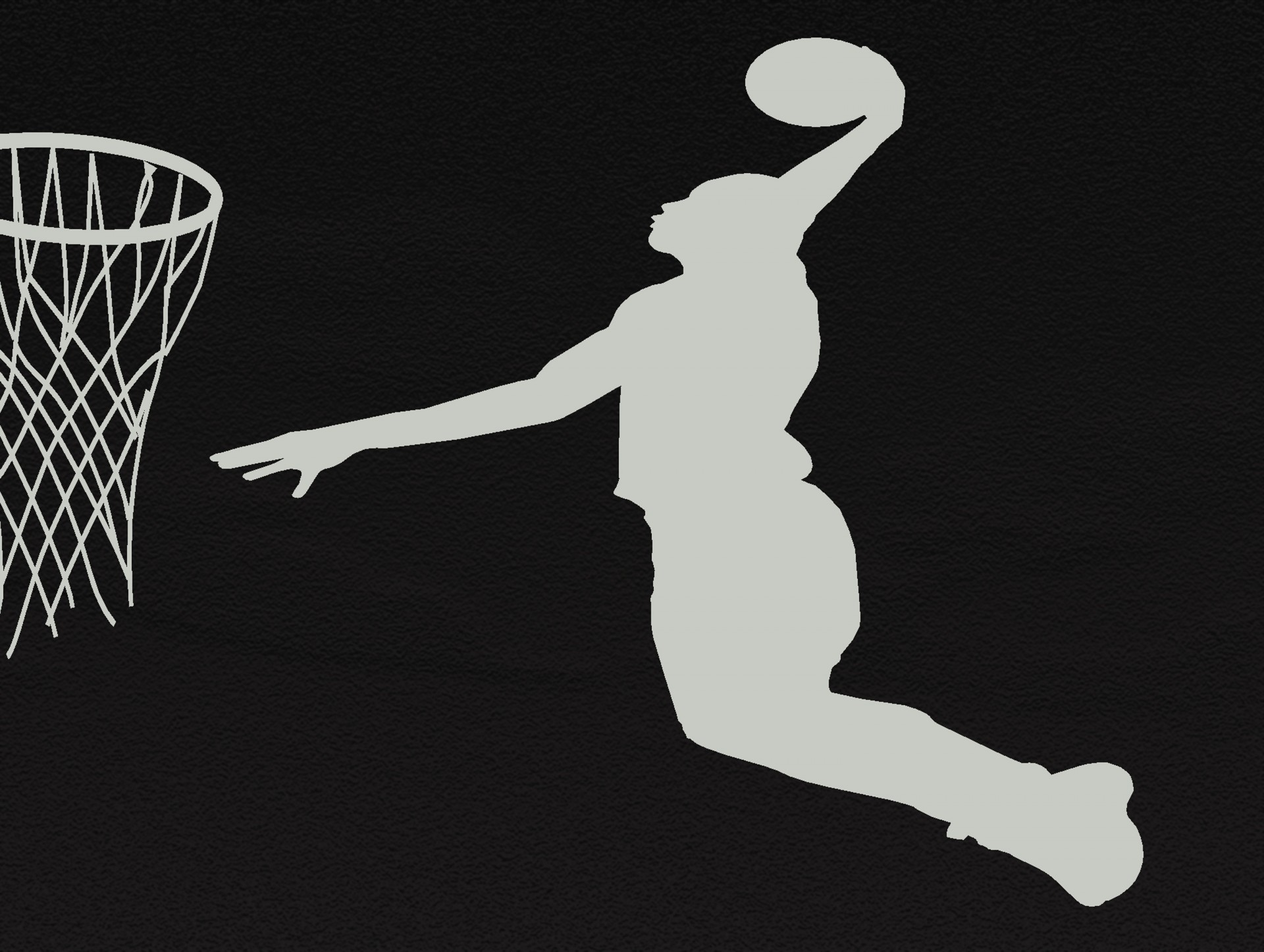 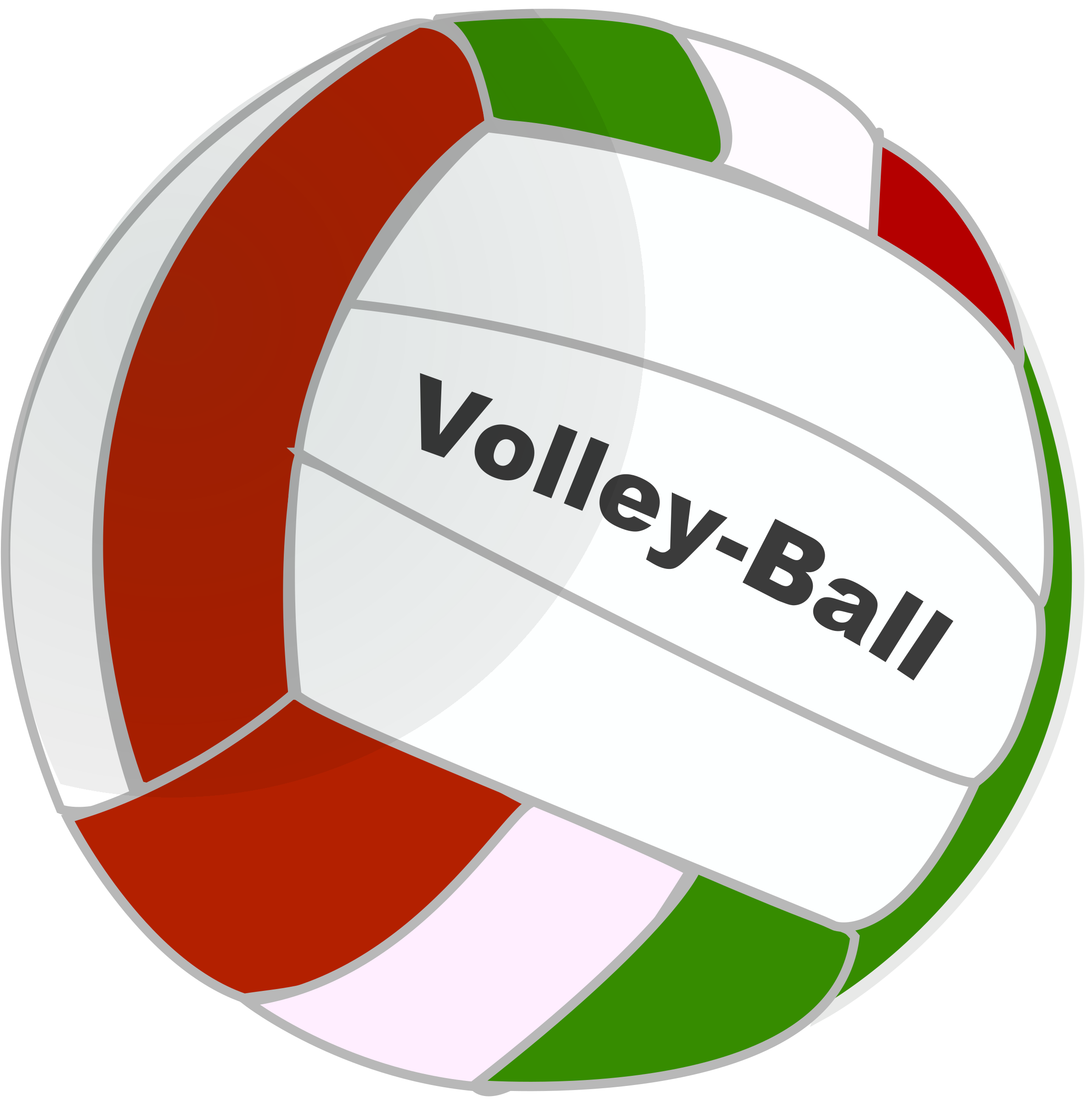 Volleyball

Monday-Friday: NO SPIKING!!!
Basketball

Monday/Wednesday: Middle school only 
Tuesday/Thursday: Highschool only
Rotate Fridays
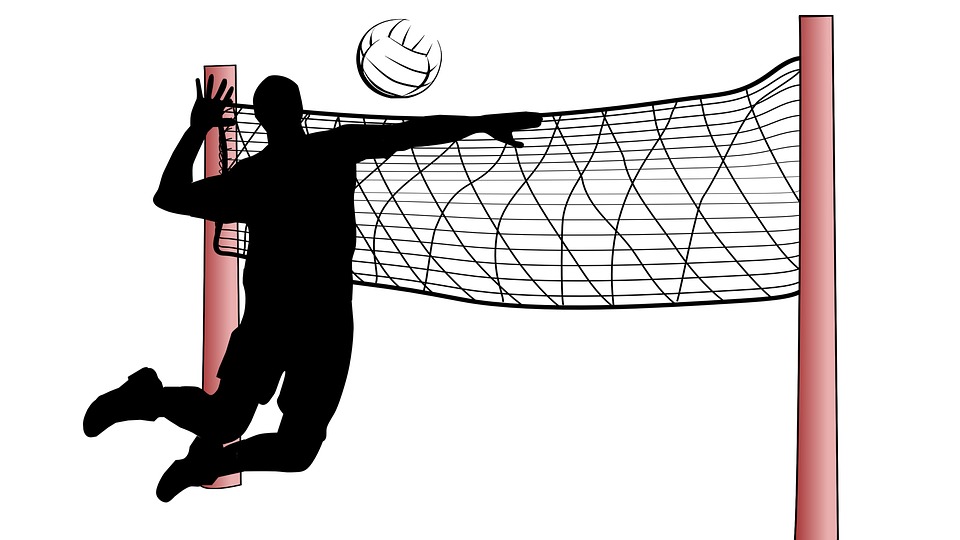 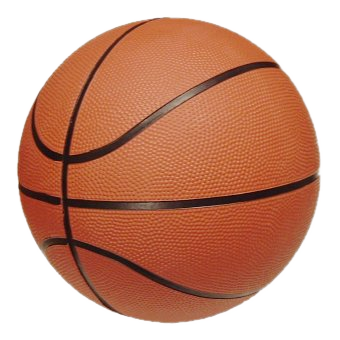 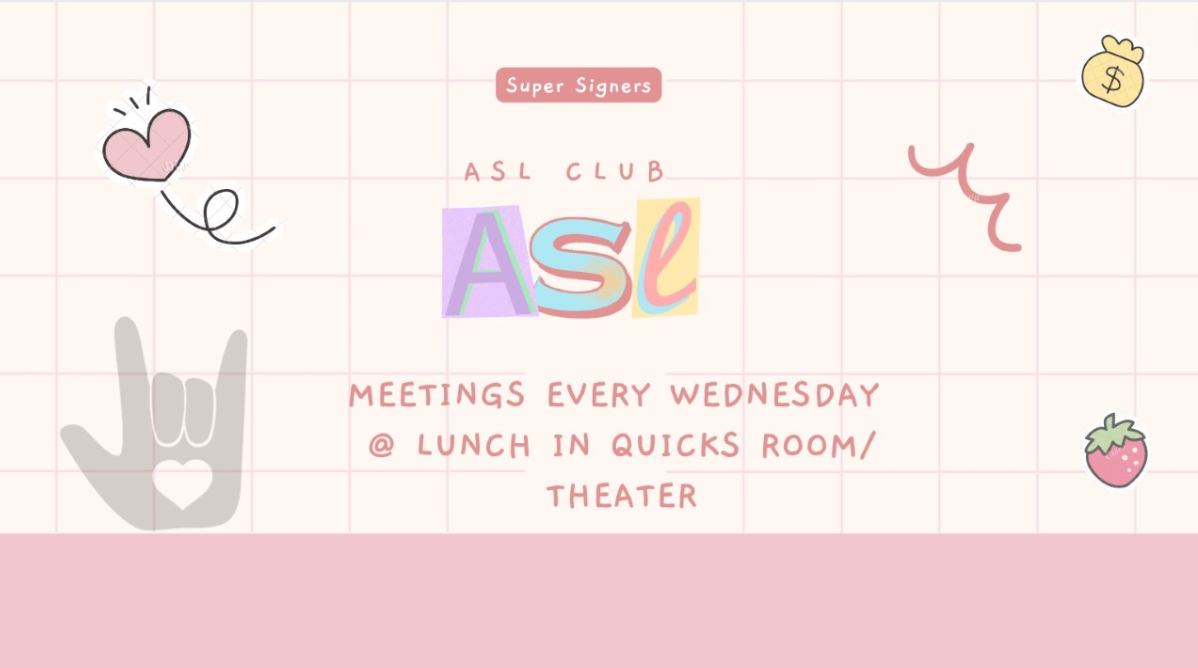 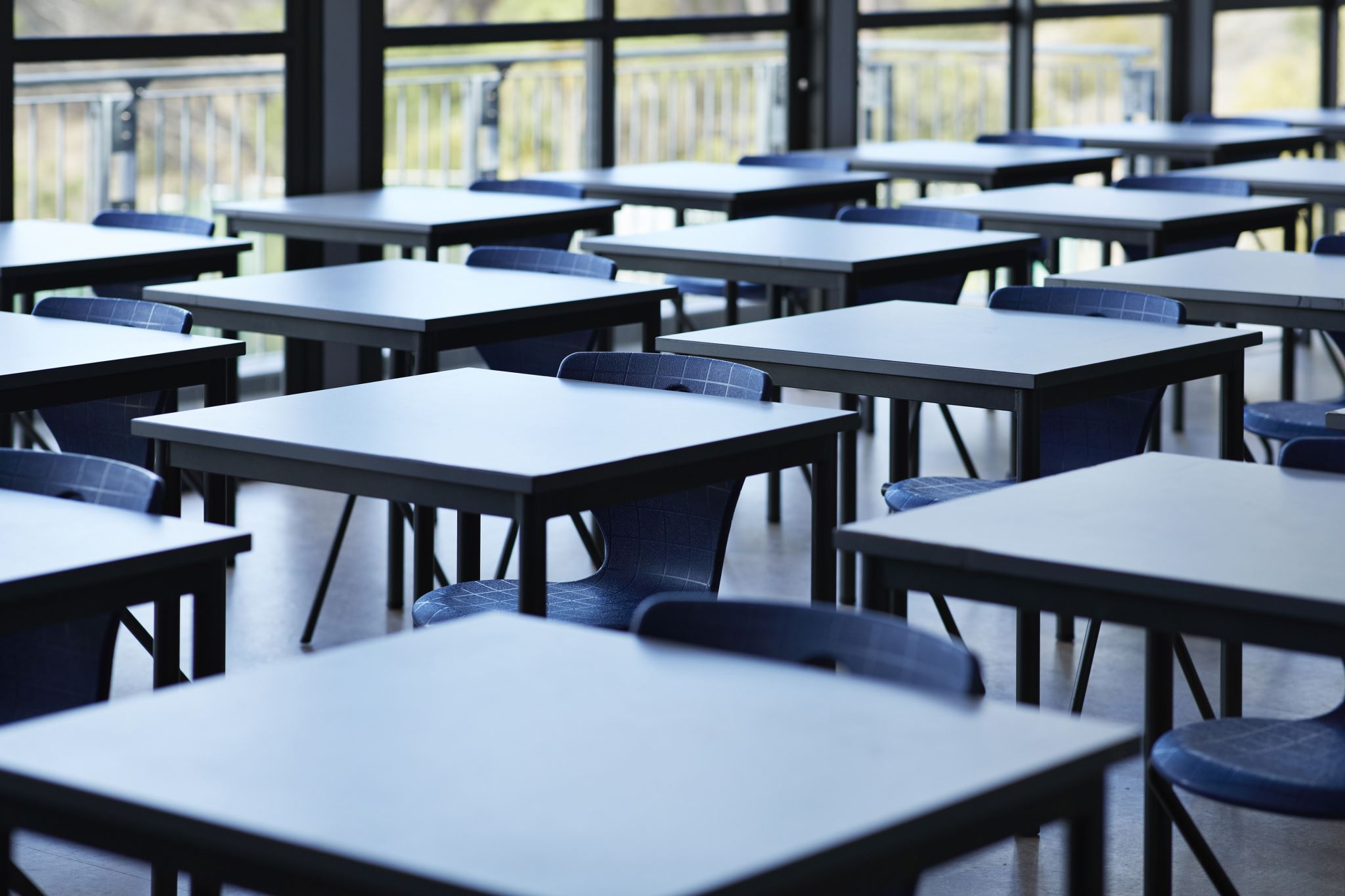 Clubs
Chorus Club for high school on Mondays, after school, in 268
D & D, Mondays, after school, in 175
Mock Trial in 263, on Mondays and Tuesdays during lunch.
Salsa Dancing in 136, on Tuesdays and Thursdays at lunch. 
SGA, every other Wednesday, after school, from 3:45-5 in room 222
GSA on Wednesdays in 169 at lunch 11:55am-12:30pm
ASL on Wednesdays in the theater room, at 12pm on lunch. 
Chorus Club for middle school on Thursdays, after school, in 268
Chess Club- Thursday at lunch, in 232
Senior Committee Meeting, Thursdays, after school, in 136
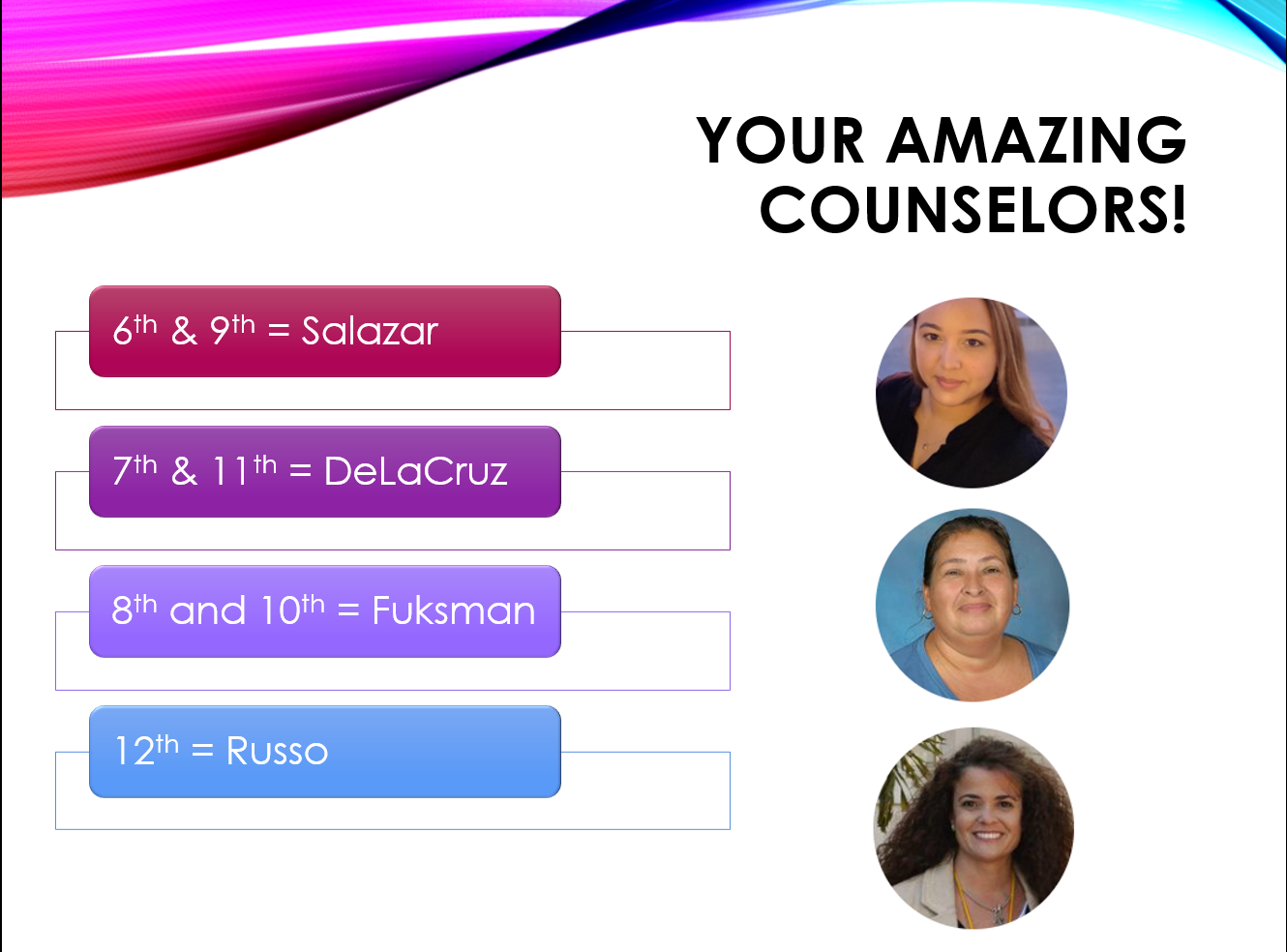 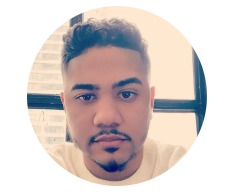 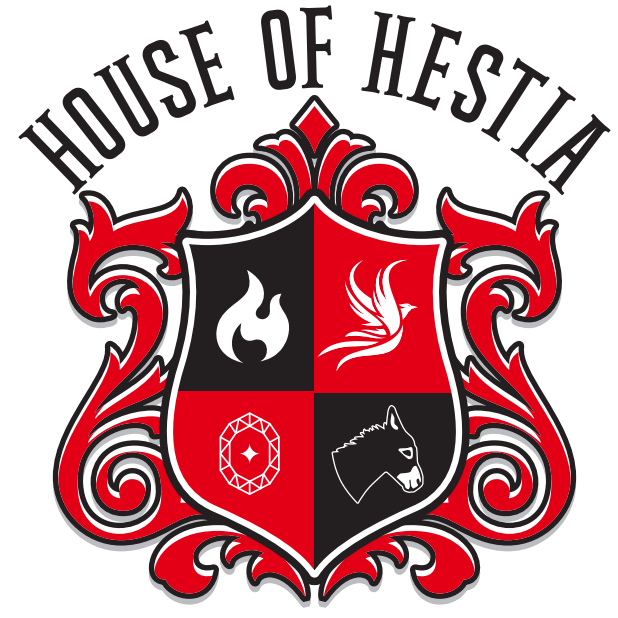 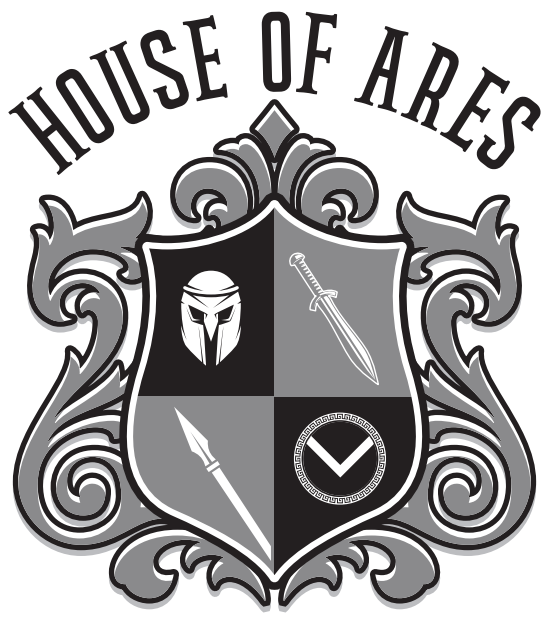 House Reminds
For anyone who needs the house remind this year  This is important for communication with your house head.

Ares-@houseare
Athena-@scpaathena
Hestia- @househes
Poseidon- @psdnscpa
Zeus-@housezeus
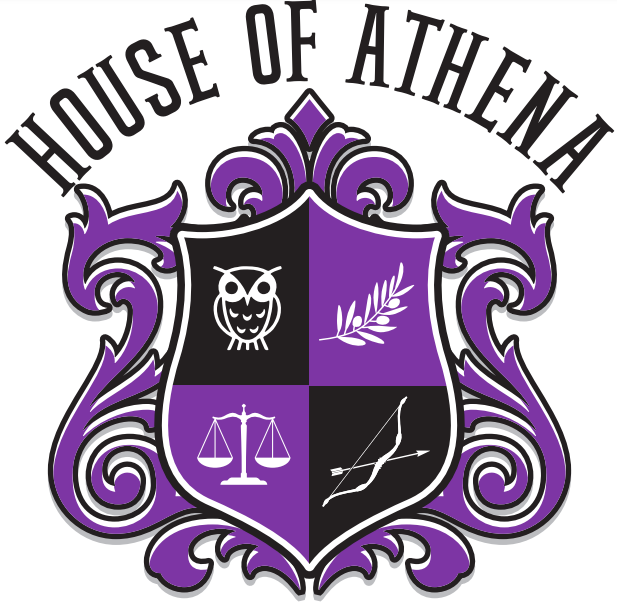 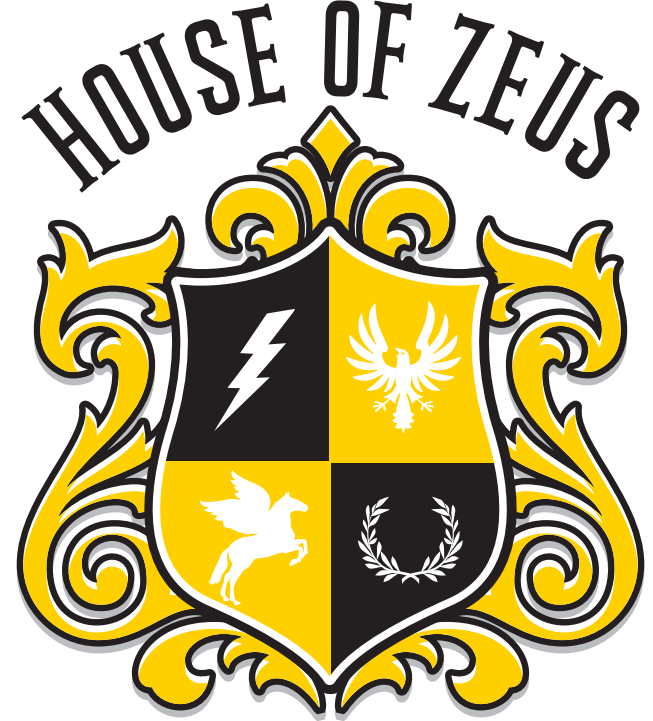 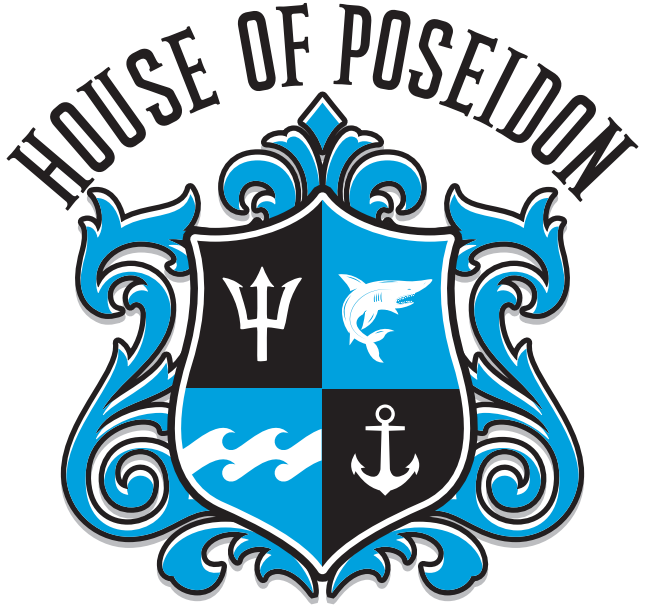 Student Skyward Access
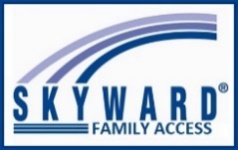 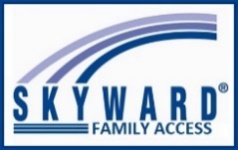 Login ID: (Student 562#)
Password: (8 Digit Birthdate - MMDDYYYY) 
Example: 08032005






**You May access Skyward through the school’s website.
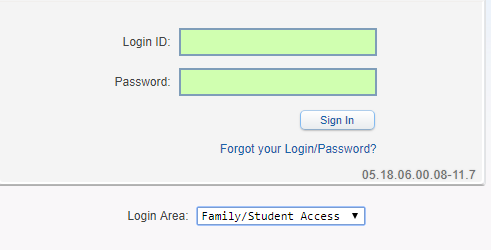